Иннокентий Анненский писал: 
«Любовь — это не покой, она должна иметь нравственный результат, прежде всего для любящих».
Обломов   и Ольга Ильинская.
Автор  проводит своего героя через испытание любовью.
 Он проверяет его на способность к высшей человеческой ценности, считая, что любовь — это не только чувство влюбленности одного человека в другого, но и отношение к миру.
В романе появляется  женский образ.
От кого впервые Обломов услышал об Ольге Ильинской?
Что Штольц о ней говорит?
Есть мнение, что..
образ   Ольги  Ильинской можно  назвать  несомненной удачей  Гончарова-психолога. 
В  нем воплотились не только лучшие  черты  русской женщины, но и все лучшее, что видел писатель в русском человеке вообще.
Штольц  и автор об Ольге:
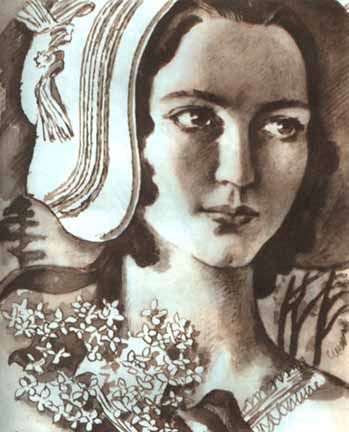 Ольга – «очаровательное дитя»
Лукавая, задорная, умная,  глубоко чувствующая,  достаточно хороша собой, образованная
Характер сложился в эпоху эмансипации..
Всего в нескольких деталях дает И. А. Гончаров портрет своей героини:
“Ольга в строгом смысле не была красавица, то есть не было ни белизны в ней, ни яркого колорита щек и губ, и глаза не горели лучами внутреннего огня... Но если б ее обратить в статую, она была бы статуя грации и гармонии”
Автор выделяет в ней отсутствие искусственности, красоту не застывшую, а живую
“В редкой девице  встретишь такую простоту и естественную свободу взгляда, слова, поступка... 
Ни жеманства, ни кокетства, никакой лжи, никакой мишуры, ни умысла”.
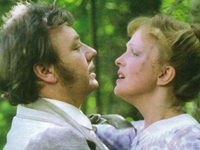 Ольга чужая в своей среде.
Но она не жертва, потому что в ней есть и ум, и решительность, чтобы отстаивать   свою жизненную позицию, 
Её  поведение  не ориентировано на общепринятые нормы.
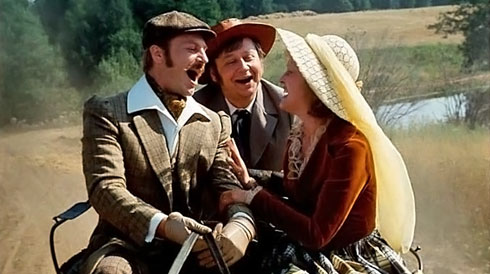 Знаком ли вам такой тип женщин? По жизни,   по фильмам, или по произведениям?
Легко ли таким женщинам? Почему?
Пришло чувство…
Обломов воспринял Ольгу как воплощение того идеала, о котором он грезил. 
Едва Ольга спела “Casta diva” (это его любимая ария), он сразу “узнал” ее. 
Не только Обломов “узнал” Ольгу, но и она его.
Что узнаем об Ольге..
Уровень  её требований высок: она не ограничивается женскими  идеалами семейного  счастья.
Мужчины её побаиваются, так как не уверены, что могут быть ей достойной парой. 
Ольга ценит себя высоко
Для чего  Штольц решил познакомить Обломова с Ольгой?Как он сам относился к Ольге?
Штольц надеется,  Ольга сможет возродить Обломова, спасти его  от разрушительной лени
Что же увидела  Ольга в Обломове?
Ум, простоту, доверчивость, отсутствие всех тех светских условностей, которые  чужды  и ей. 
Она чувствует, что в Илье нет цинизма, но есть  сочувствие.
За что ОЛЬГА полюбила ОБЛОМОВА?
–  Хочешь, я скажу тебе, отчего он тебе дорог, за что ты еще любишь его? 
– За то, что в нем дороже всякого ума: честное, верное сердце! Это его природное золото; он невредимо пронес его сквозь жизнь. Он падал от толчков, охлаждался, заснул, наконец, убитый, разочарованный, потеряв силу жить, но не потерял честности и верности. Ни одной фальшивой ноты не издало его сердце, не пристало к нему грязи. Не обольстит его никакая нарядная ложь, и ничто не совлечет на фальшивый путь; пусть волнуется около него целый океан дряни, зла, пусть весь мир отравится ядом и пойдет навыворот – никогда Обломов не поклонится идолу лжи, в душе его всегда будет чисто, светло, честно... Это хрустальная, прозрачная душа; таких людей мало; они редки; это перлы в толпе!
–Ужель не все тут? Что же еще? Ах!.. -- очнувшись, весело прибавил потом. -- Совсем забыл «голубиную нежность»... 

(разговор Ольги со Штольцем)
План возрождения Обломова:
Отучить спать после обеда
Заставить прочитать книги, которые оставил Штольц
Заставить читать каждый день газеты и рассказывать ей новости
Заставить писать в деревню письма
Заставить дописать план устройства имения
Заставить приготовиться ехать за границу
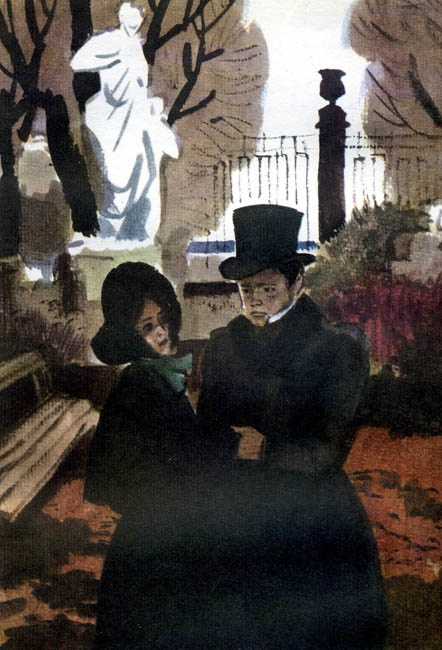 Сумела ли она его изменить?
Да. через три месяца общения с Ольгой на лице Обломова нет усталости, скуки, нет сна.
Снят халат, на нем чистые манжеты, воротнички
Он рано просыпается, что проворно пишет
И с утра первый образ перед глазами - ОЛЬГА
Он ходит в библиотеки, ищет по её  просьбе книги, пересказывает их, взбирается в гору ради цветочка Ольге
Почему Ольга и Обломов не смогли быть вместе?
Она мечтала, как «прикажет ему прочесть книги», которые оставил Штольц, потом читать каждый день газеты и рассказывать ей новости, писать в деревню письма, дописывать план устройства имения, приготовиться ехать за границу – словом, он не задремлет у нее; она укажет ему цель, заставит полюбить опять все, что он разлюбил…
Она – виновница такого превращения!  <... >  Он будет жить, действовать, благословлять жизнь и ее. 
Возвратить человека к жизни – сколько славы доктору, когда он спасет безнадежного больного! А спасти нравственно погибающий ум, душу?..   Она даже вздрагивала от гордого, радостного трепета; считала это уроком, назначенным свыше.
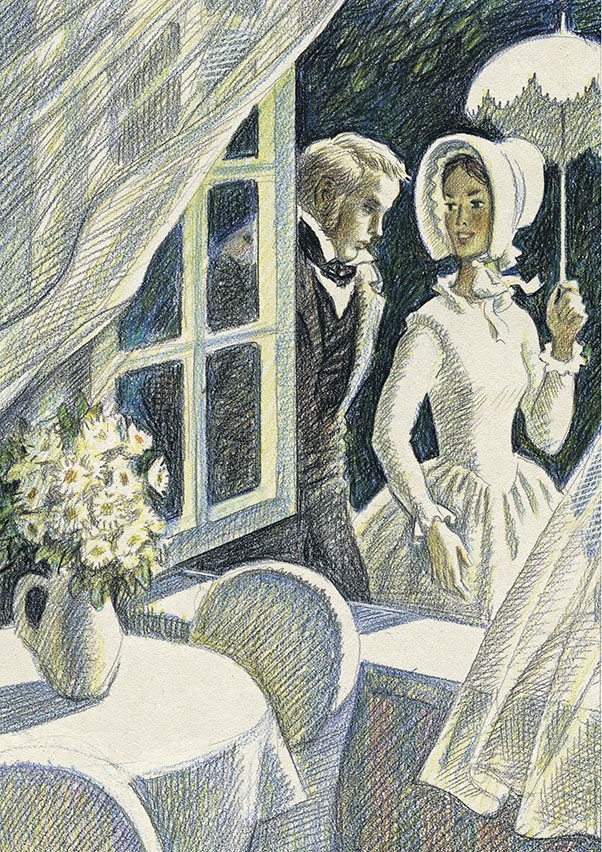 Ольга видела в Обломове его положительные черты: честность, искренность, доброту. Но в искреннем чувстве Ольги было много самолюбования, она наслаждалась властью над Обломовым. Была увлечена своим воспитательным экспериментом.
Ольга не смогла уйти от тщеславия и гордыни, и Обломов не принял на себя ответственность за любовь (а он взрослый мужчина!)
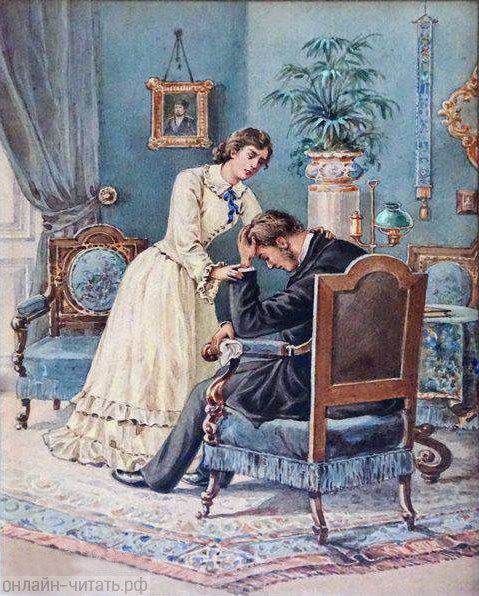 «Люблю, люблю, люблю», – дрожало еще в его ушах лучше всякого пения Ольги; еще на нем покоились последние лучи ее глубокого взгляда.
Завтра утром Обломов встал бледный и мрачный; на лице следы бессонницы; лоб весь в морщинах; в глазах нет огня, нет желаний.
Он вяло напился чаю, не тронул ни одной книги.
В нем что-то сильно работает, но не любовь.
Что он теперь и как могла, как может полюбить его Ольга и за что?
По словам И. Ф. Анненского, подобная любовь «оккупировала» сердце не 
юного Ленского, а тридцатилетнего Обломова, «душой целомудренного юноши, а в привычках старика». Обломова угнетает сознание собственного ничтожества. Он сомневается в своем праве любить, быстро устает от любовных перипетий. Экзальтация (восторг) чувств легко сменяется у него апатией, восторг – разочарованием.
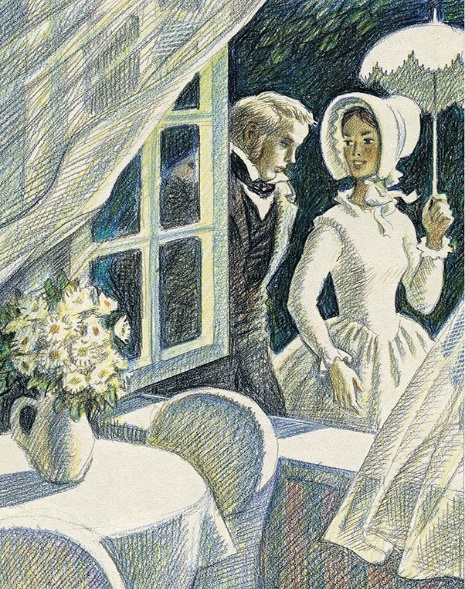 Отношение к любимому дивану
Отношение к любимому халату
Отношение к порядку в доме
Отношение к женщине
Женские образы в романе
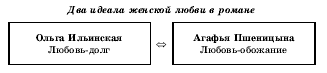 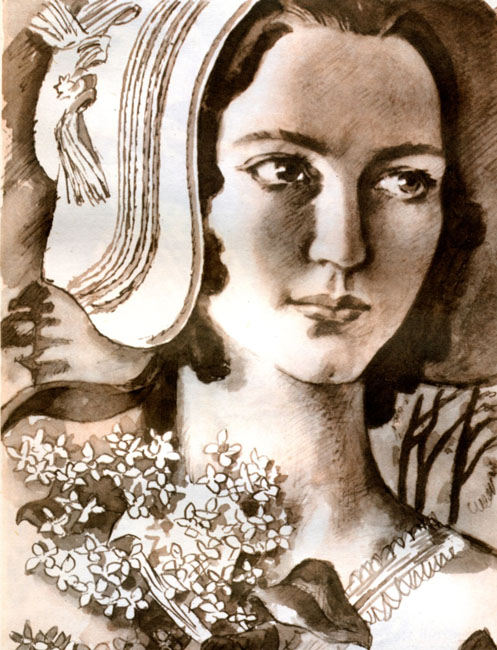 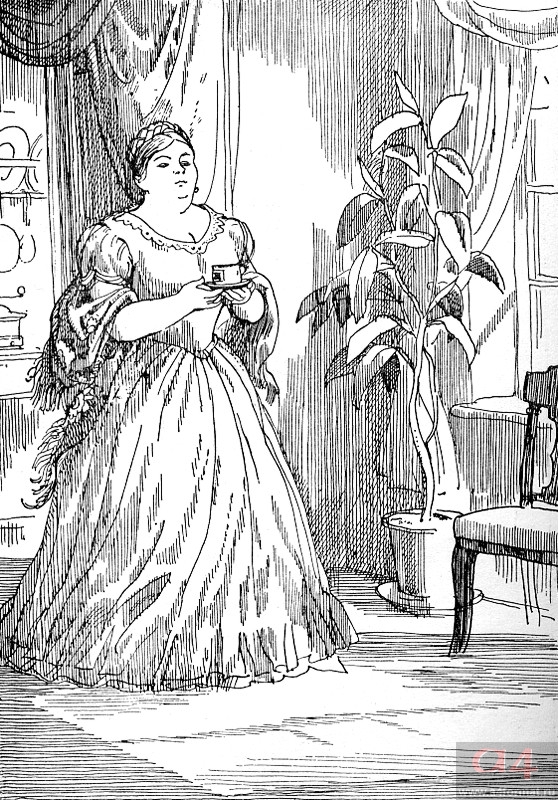 Ольга. Н.В.Щеглов. 1979
Агафья Матвеевна. Г.Мазурин
Высказывания критиков о героинях Гончарова
об Ольге Ильинской: 
И. Ф. Анненский: «Ольга – миссионерка умеренная, уравновешенная. В ней не желание пострадать, а чувство долга… Миссия у нее скромная – разбудить спящую душу. Влюбилась она не в Обломова, а в свою мечту. Обломов… был лишь удобным объектом для ее девической мечты и игры в любовь».
Н. А. Добролюбов: «Ольга представляет высший идеал, какой может теперь русский художник вызвать из теперешней русской жизни… от нее можно ожидать слóва, которое сожжет и развеет обломовщину».
Н. А. Добролюбов: «Ольга бросила Обломова, когда перестала в него верить, она оставит и Штольца, ежели перестанет верить в него».

об Агафье Пшеницыной:
Д. И. Писарев: «…особенно замечательна вдова Пшеницына, в лице которой г. Гончаров воплотил чистое чувство, не возвышенное образованием и не основанное на сознании».
А. В. Дружинин: «Агафья Матвеевна, тихая, преданная, всякую минуту готовая умереть за нашего друга, действительно загубила его [Обломова] вконец, навалила гробовой камень над всеми его стремлениями, ввергнула его в зияющую пучину…»
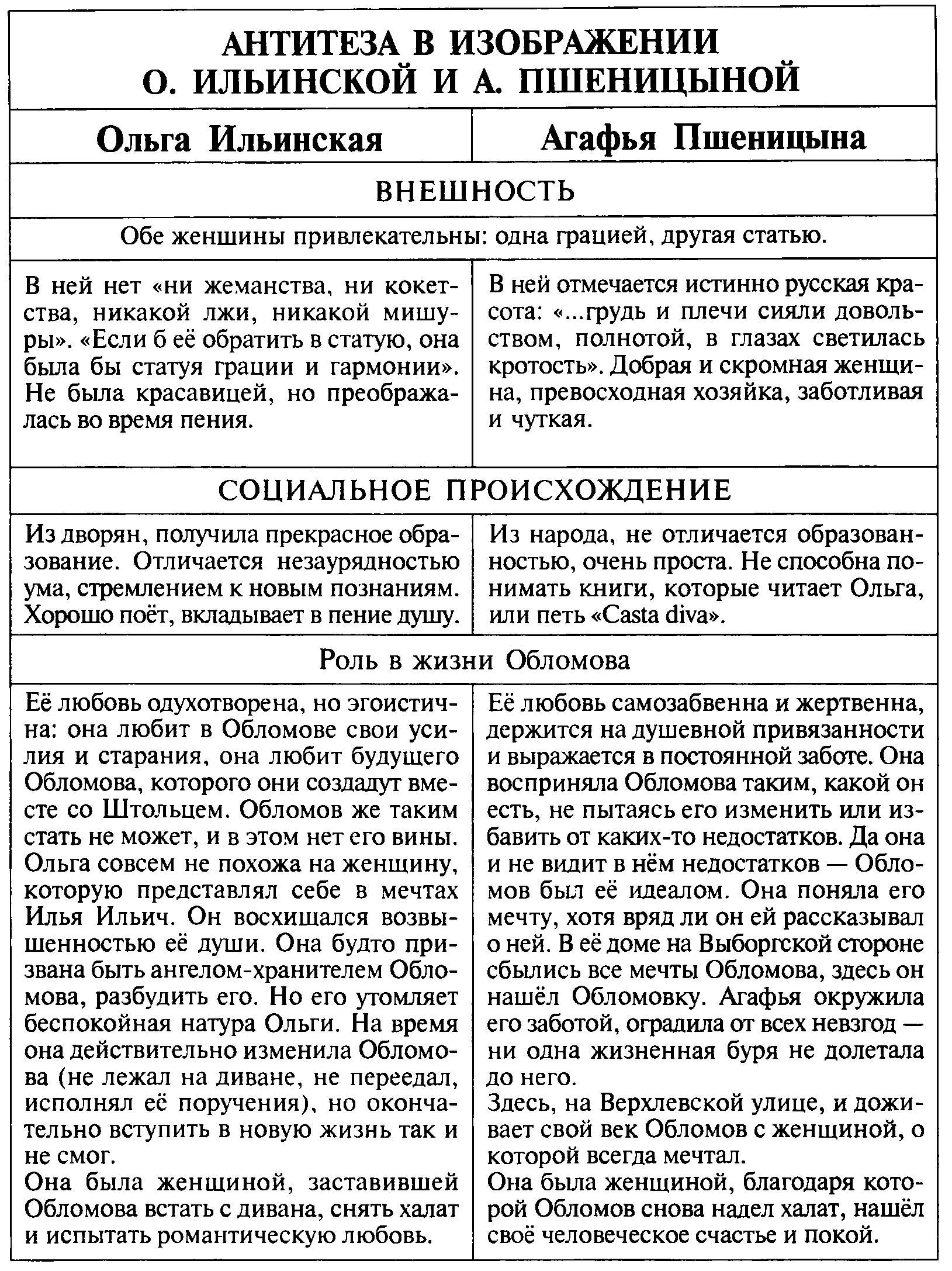 Сопоставительная характеристика героинь
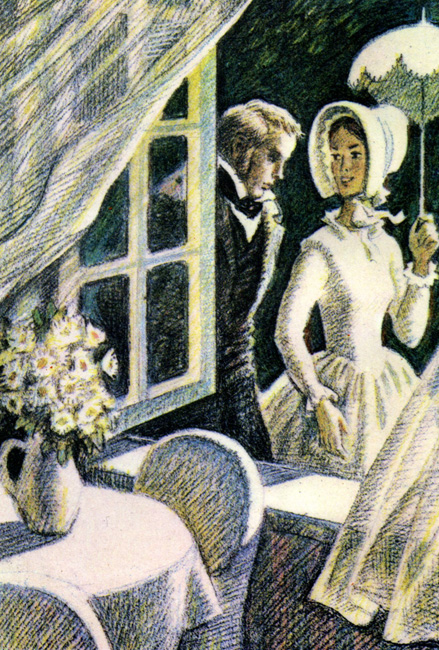 Ольга Ильинская и Агафья Пшеницына
@gorbunova.lyubov_
Ольга Ильинская и Агафья Пшеницына
Жизнь у Пщеницыной напоминала Илье Ильичу его родную Обломовку. Было тепло, покойно и сытно.  Агафья Матвеевна Пшеницына – женщина, олицетворяющая ту умиротворенность, о которой мечтал Обломов.  Она его вернула к прежней бездейственной жизни. Неслучайно  однажды он обнаруживает себя всё в том же халате, который именно Агафья Матвеевна заботливо «починила» и постирала.
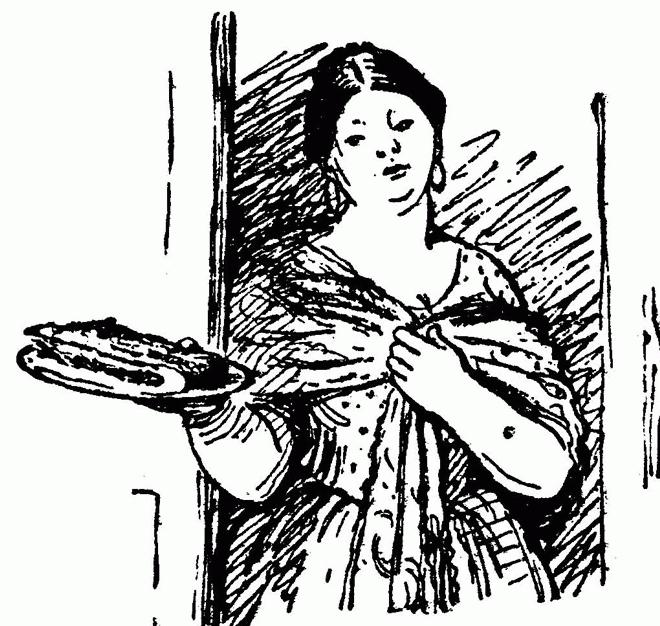 @gorbunova.lyubov_
Ольга Ильинская выходит замуж за Штольца. Парадоксально, что устроенный Штольцем тихий уголок на крымском берегу напоминает старую Обломовку.  Такое ощущение возникает и у самой Ольги. 
Данная героиня оказывается глубже не только Обломова, не сумевшего пройти испытание её любовью, но и глубже Штольца. В браке с ним она испытывает неудовлетворённость и жажду настоящей деятельности.
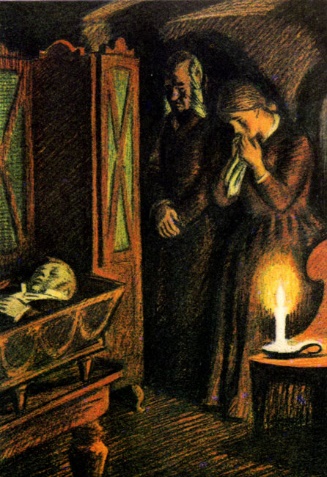 «...Вечная тишина, ленивое переползание изо дня в день тихо остановили машину жизни. Илья Ильич скончался, по-видимому, без боли, без мучений, как будто остановились часы, которые забыли завести»
Был ли счастлив обломов?
@gorbunova.lyubov_
Подумаем над текстом..
Была ли  это любовь?
Если это была  любовь, за что Ольга полюбила Обломова?
Возможно ли  счастье  для  них?  Есть ли у них будущее?